Management by Competencies
Motivation, Stimulation, Habilitation, Synergitization and Integration
Motivation and Environment
Environ
Useful work
Space for personal development
Appreciation and respect
Bonuses and career
Image of the company
Good interpersonal relationships
Securing the future
Sufficient financial income
Bearable working conditions
PV215 - 11b
2
Motivation
(C) J. Plamínek
[Speaker Notes: TABLE 35

V praci museji byt splneni alespon 2 ze 3 veci: penize, lide, prace]
What about next steps?
Qualities
(the way we are)
Person
(human resources bearer)
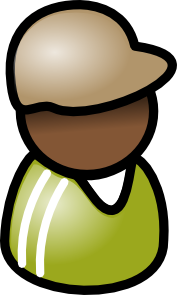 Abilities
(what we know and can do)
Attitudes
(what we want, what we believe in)
(C) J. Plamínek
(C) J. Plamínek
PV215 - 12
3
Methods of abilities development
practice
(skills)
general view (models)
specific issues (reality)
theory
(knowledge)
(C) J. Plamínek
PV215 - 12
4
Habilitation
Synergy
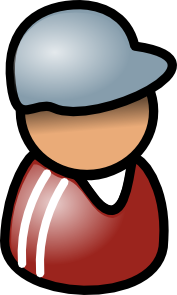 cre(          )
+
=E
cre ... relationship efficiency coefficient

cre < 1 ... conflict
cre = 1 ... neutral
cre > 1 ... synergy
PV215 - 12
5
Synergetization
Interpersonal relationships
Cooperation
Me>0, You>0
Competition
Me>0, You<0
value
claiming
egoism
value
co-creation
Me=-You
Me=You
Passivity
Me=0, You=0
oppression
Me=0
altruism
Yielding
Me<0, You>0
Destruction
Me<0, You<0
value
destruction
value
offering
self-destruction
(C) J. Plamínek
PV215 - 12
6
Synergetization
You=0
Competition causes
Competition
Me>0, You<0
(C) J. Plamínek
PV215 - 12
7
Synergetization
[Speaker Notes: * absecnce spolecnzch cilu vede k prosazovani cilu individualnich
soutezeni je dlouhodobe udrzitelnou taktikou  mezilidskych vztahu, jeji nositele nezapominaji na sve zajmy – vztahy vsak byvaji napjate; prima soutez vylucuje synergicky efekt
 dlouhodoba taktika vnejsich vztahu s konkutenty, kratkodoba taktika vnitrnich vztahu, kdy skupine chybi vnitrni dynamika]
Cooperation causes
Cooperation
Me>0, You>0
(C) J. Plamínek
PV215 - 12
8
Synergetization
[Speaker Notes: * egoisticka slozka zpusobuje, ze spolupracujeme, jen kdyz je to pro nas vyhodné, nekdy mame pocit, ze soutezi ziskame vice a tak soutezime a to bud dokud nezvitezime, nebo radeji nezacneme spolupracovat
vliv egoisticke slozky zpusobuje, ze pri spolupraci nezapominame na vlastni zajmy => udrzitelnost
 zadouci dlouhodoba taktika vnitrnich vztahu a vhodna dlouhodoba taktika vnejsich vztahu s nekonkurencnimi subjekty]
Self-sacrifice causes
Yielding
Me<0, You>0
(C) J. Plamínek
PV215 - 12
9
Synergetization
[Speaker Notes: rozlišujeme ústup (přizpůsobení pod tlakem) a obětavost (přizpůsobení v tahu)
pricinou ustupu je vnejsi tlak, taktikou v dlouhodobe soutezi
predevsim ocenenim, vlastnim prikladem
patra hierarchie potreb, nizsi nic moc, vyssi ok
spolecne cile, pro ktere ma smysl se obetovat, zvysovani podilu na rozhodovani
dlouhodobe nezdrava taktika – jde o zalohu pro krizove situace]
Prevention of Destruction
Destruction
Me<0, You<0
(C) J. Plamínek
PV215 - 12
10
Synergetization
Passivity causes
Passivity
Me=0, You=0
(C) J. Plamínek
PV215 - 12
11
Synergetization
PV215 - 12
12
Synergetization
Strategy of relational behavior
Strategically important are cooperation and competition
Competition is sustainable if clear rules are defined
Cooperation is sustainable if it is symmetric
more stable cooperation is based on foregoing competition – partners know strengths of each other and show due respect
The most successful strategy designed by Anatol Rapoport: Tit-for-Tat
PV215 - 12
13
Synergetization
Tit-for-Tat
Start with cooperation, then react symmetrically
PV215 - 12
14
Synergetization
Differences between people
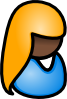 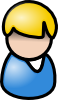 Profit
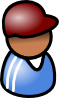 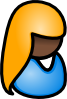 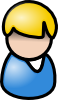 Neglect
Get know
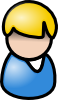 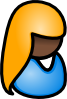 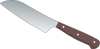 Subdue
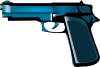 (C) J. Plamínek
PV215 - 12
15
Synergetization
Conflicts in group
No
No
Yes
Yes
(C) J. Plamínek
PV215 - 12
16
Synergetization
[Speaker Notes: principle of evolution
principle of prevention]
Human and factual elements of conflict
quarrel
problem
PV215 - 12
17
Synergetization
(C) J. Plamínek
[Speaker Notes: principle of depersonalization
principle of mediation]
Obvious and hidden elements of conflict
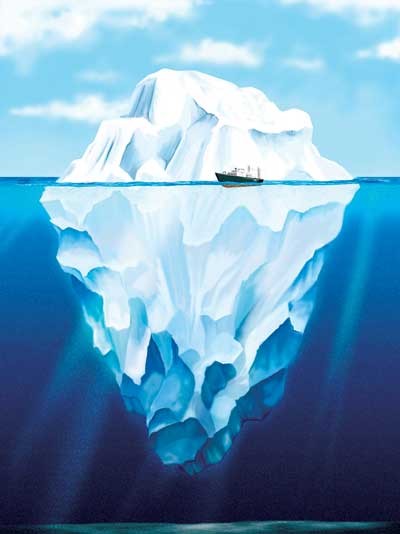 attitudes
Why?
interests
Why?
more recognizable
more soluble
interests
Why?
interests
PV215 - 12
18
Synergetization
(C) J. Plamínek
[Speaker Notes: principle of rationalization
princinple of many dimensions]
Principles of conflicts handling
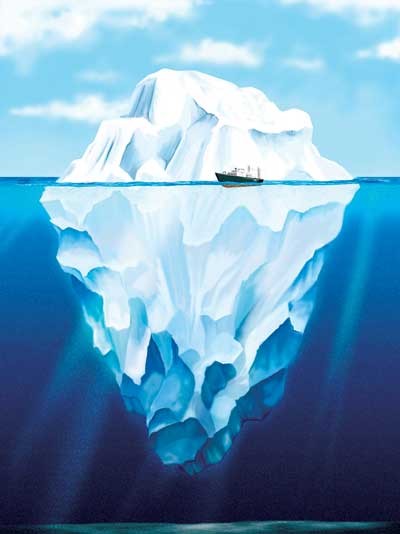 PV215 - 12
19
Synergetization
The origin of the team
Cooperation cannot be ordered or learnt
set up appropriate conditions so that cooperation pays off
Conflicts are natural and essential to avoid stagnation, however they have to be treated well
conflicts between interests of group members and group itself
conflicts coming from diversity of group members
When conditions for cooperation are set up AND conflicts are managed the ordinary group can change itself to the team
PV215 - 12
20
Synergetization
Maturation of the group
Who?
How?
What?
Who?
(C) J. Plamínek
PV215 - 12
21
Synergetization
PV215 - 12
22
(C) J. Plamínek
Synergetization
Team development
(C) J. Plamínek
PV215 - 12
23
Synergetization
Managing conflict people
What bothers me specifically?
Is the problem on my side?
Is the problem in the system?
Does he or she cause the problems intentionally?
Why does he or she cause the problems?
PV215 - 12
24
Integration
[Speaker Notes: 1) describe problem in the terms of consequences
2) it is easier change myself than another person
3 work for two people simultaneously, he works for me, but I can not evaluate him]
Typical causes of intentional conflicts (possible answers to question 5)
PV215 - 12
25
Integration
Individual development
PV215 - 12
(C) J. Plamínek
26
Integration
[Speaker Notes: dependence – napodobování ostatních, neschopnost tvořit nové reakce, 
latitude – nezávislé chování, přehlížení odpovědnosti, nevnímají sebe sama  v širších souvislostech – 
freedom - rozvíjení citlivosti k potřebám okolí, schopnost vidět se očima ostatních, uvšědomovat si důsledky svých činů]
Summary
Cooperation is the most sustainable type of interpersonal relationship
Competition may be used to support team dynamics
Conflicts are natural and essential, but they must be under control
6 principles
Maturation of the group
PV215 - 12
27
Synergetization